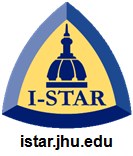 Fluoroscopy Simulation of a Mobile C-arm Computer Integrated Surgery II, Spring, 2016Ju Young Ahn, and Seung Wook Lee, (mentorship by Matthew Jacobson, Joseph Goerres, Tharindu De Silva, Ali Uneri, and Professor Jeff Siewerdsen)
Goals: 
Develop a user interface to provide real-time simulation of C-arm’s fluoroscopic images

Significance:
Motivation of the project is to allow surgeon to more efficiently find optimal view with less time consumption and radiation exposure

Results:
Achieved a system that provides a simulated fluoroscopy similar to the actual view in purely orbital and angular positions.
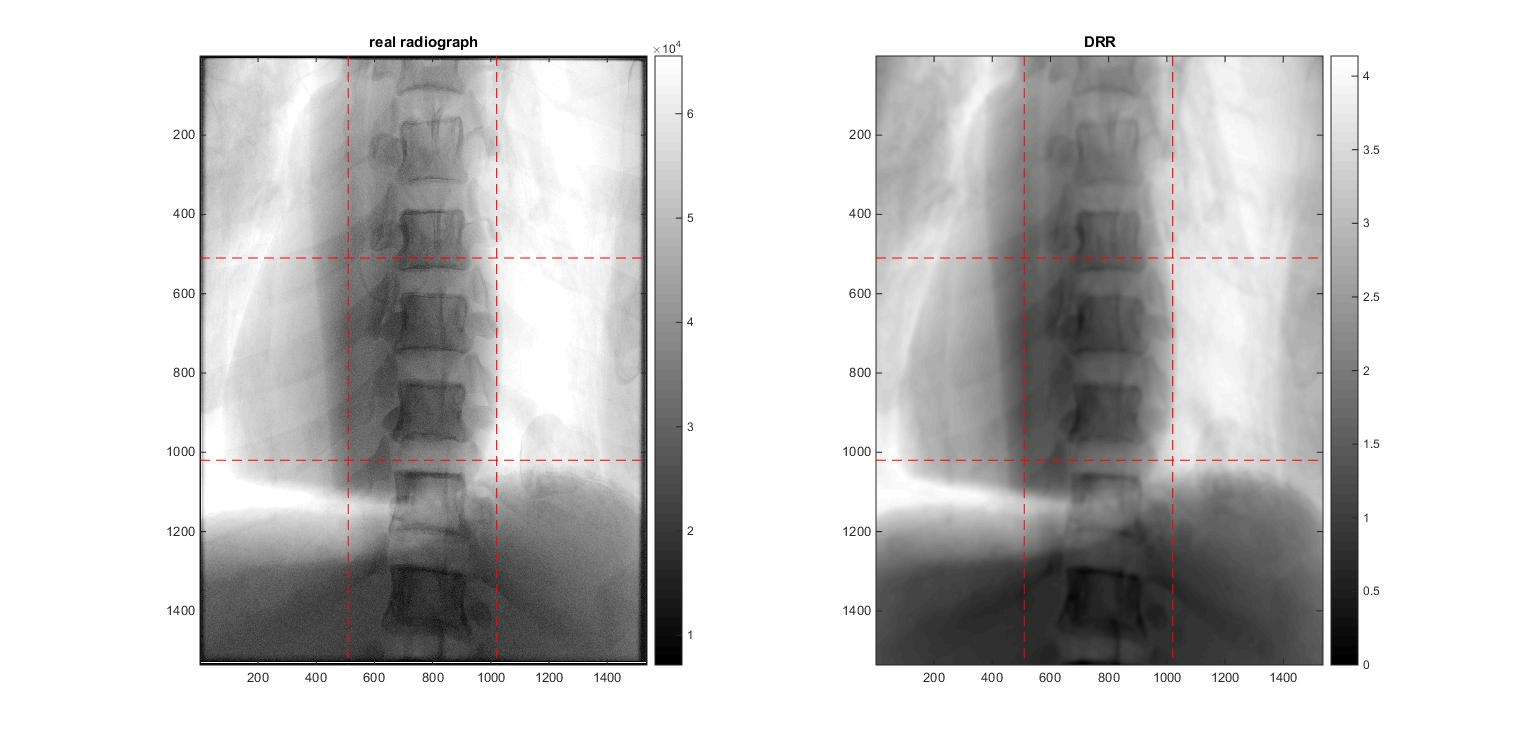 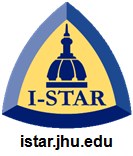 Fluoroscopy Simulation of a Mobile C-arm Computer Integrated Surgery II, Spring, 2016Ju Young Ahn, and Seung Wook Lee, (mentorship by Matthew Jacobson, Joseph Goerres, Tharindu De Silva, Ali Uneri, and Professor Jeff Siewerdsen)
Demo: